আজকের ক্লাসে সকলকে শুভেচ্ছা
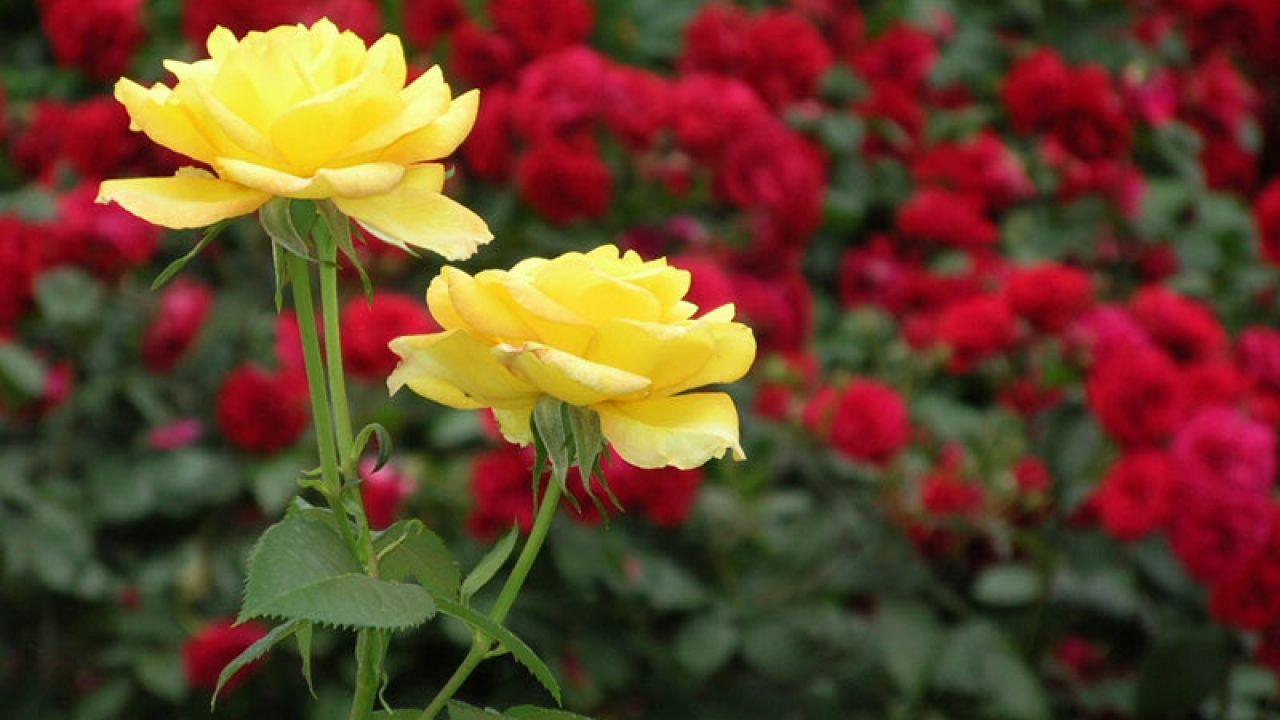 পরিচিতি
শিক্ষক পরিচিতি
পাঠ পরিচিতি
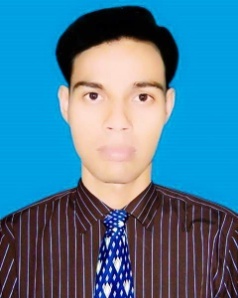 শ্রেণি: ষষ্ঠ
বিষয়: তথ্য ও যোগাযোগ প্রযুক্তি
অধ্যায় : 03
পাঠ : 3-18
সময়: ৫০ মিনিট
তরুন মন্ডল 
সহকারি শিক্ষক (কম্পিউটার) 
নলিয়ান আলিম মাদরাসা 
দাকোপ, খুলনা ।
ই-মেইলঃrtarun230@gmail.com
মোবাইল নং: ০১৯১৮৮১৫৮১৯
ছবি দুইটি দেখ এবং চিন্তা কর
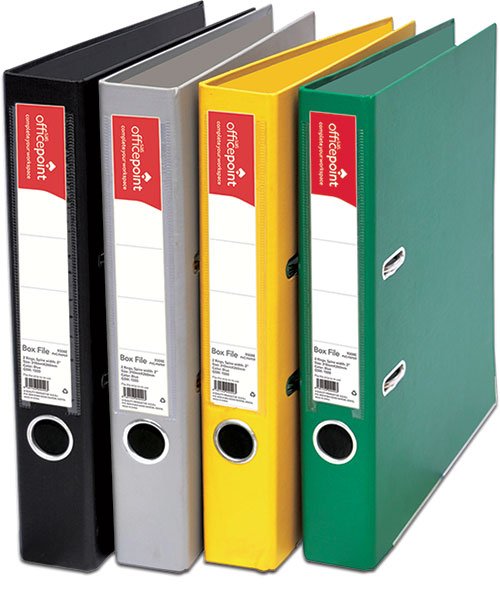 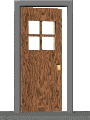 দরজা
নতুন ফাইল
খোলা
আজকের পাঠ
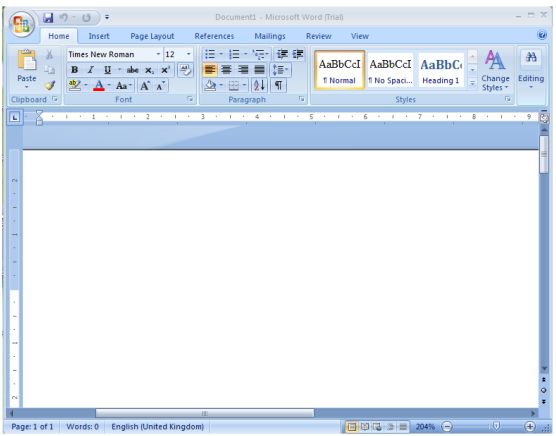 ওয়ার্ড প্রসেসর ব্যবহার করে নতুন ফাইল খোলা ও লেখা
শিখনফল
এই পাঠ শেষে শিক্ষার্থীরা…

১। কস্পিউটার চালু করতে পারবে;
২। Open Office word/Ms Word  প্রোগ্রাম খুলতে পারবে;
৩। আইকনের বর্ণনা দিতে পারবে;
৪। ফাইল  Open, Save, Close  করতে পারবে।
কম্পিউটার চালু করার নিয়ম
শুরুতে বিদ্যুৎ সংযোগ অন করতে হবে
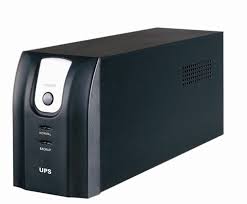 UPS অন করতে হবে।
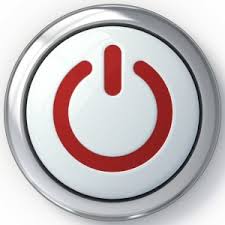 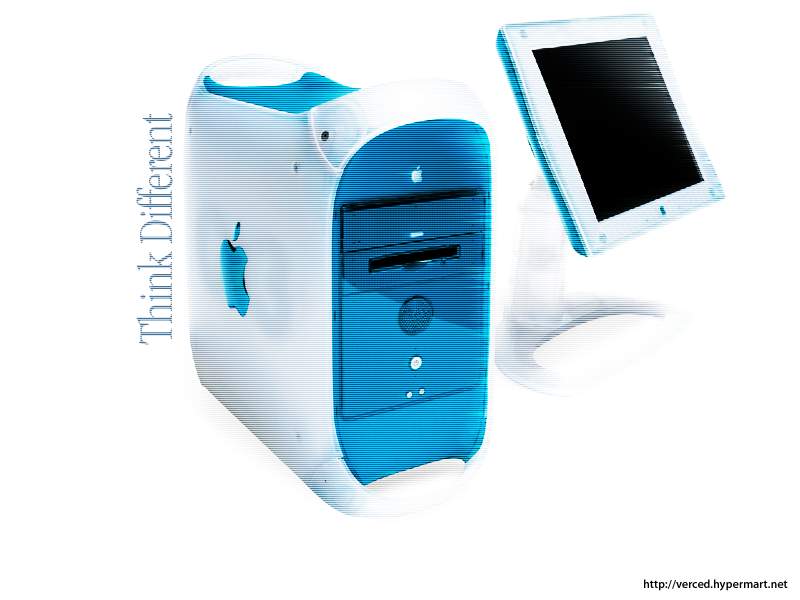 System Unit  এবং Monitor – এর
 Power – সুইচ On করতে হবে।
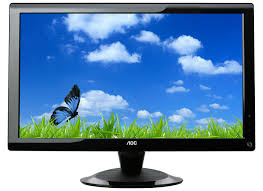 সিস্টেম সবকিছু পরীক্ষা করে দেখার পর মনিটরে Dextop Environment প্রদর্শিত  হবে।
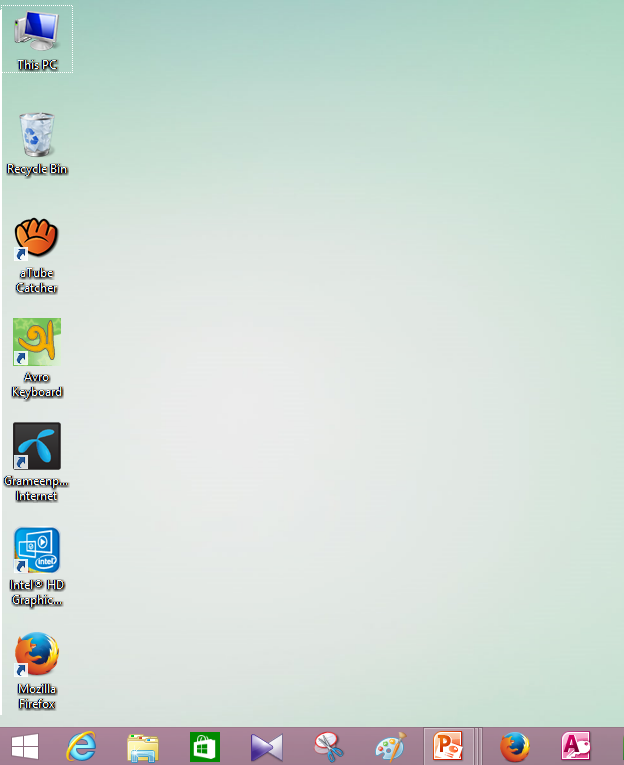 কম্পিউটার চালু হওয়ার পর মনিটরে কিছু ছোট ছোট চিহ্ন বা ছবি ফুটে ওঠে এগুলো হল আইকন।
আইকন অর্থ ছোট একটা ছবি। কোন লেখা পড়ে বোঝার চেয়ে ছবি বোঝা সহজ।
মাউস পয়েন্টার
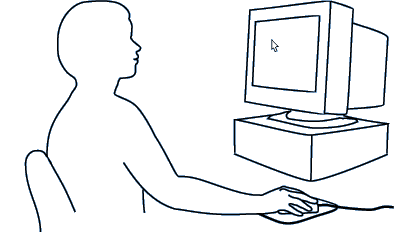 মাউস নড়াচড়া করলে মনিটরে একটি চিহ্ন নড়াচড়া করে এটি হল মাউস পয়েন্টার।
ওয়ার্ড প্রসেসর চালু করার পদ্ধতি
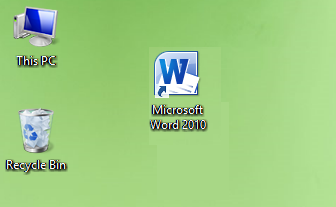 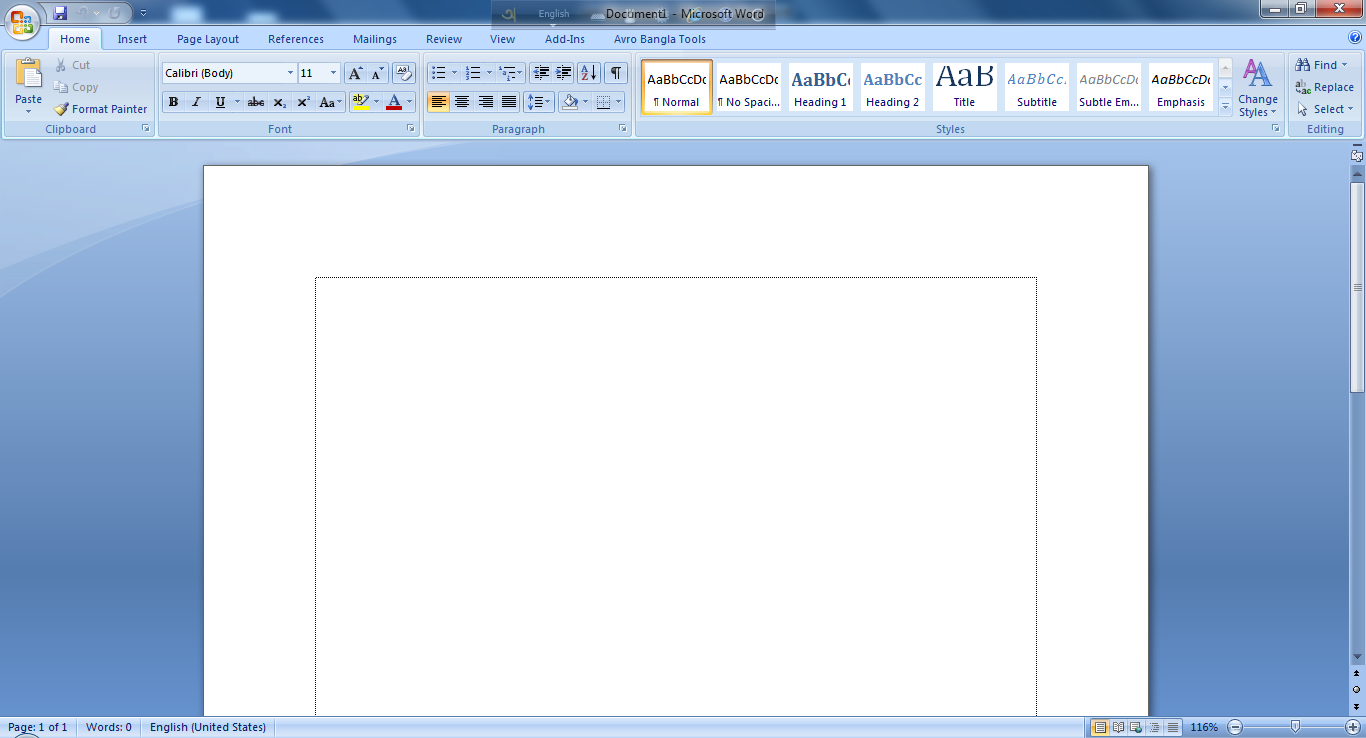 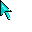 মাউস পয়েন্টারটি ওয়ার্ড প্রসেসর আইকনের উপর আনলে আইকনের চিহ্নের পরিবর্তন হবে।
এবার মাউস পয়েন্টারটি দুইবার ক্লিক করলে ওয়ার্ড প্রসেসর চালু বা ওপেন হবে।
জোড়ায় কাজ
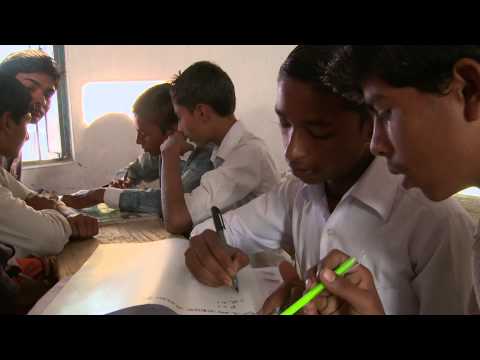 তোমাদের কম্পিউটারটি চালু করে এমএসওয়ার্ড ওপেন কর
দুইটি বিভিন্ন ওয়ার্ড প্রসেসর প্রোগ্রাম
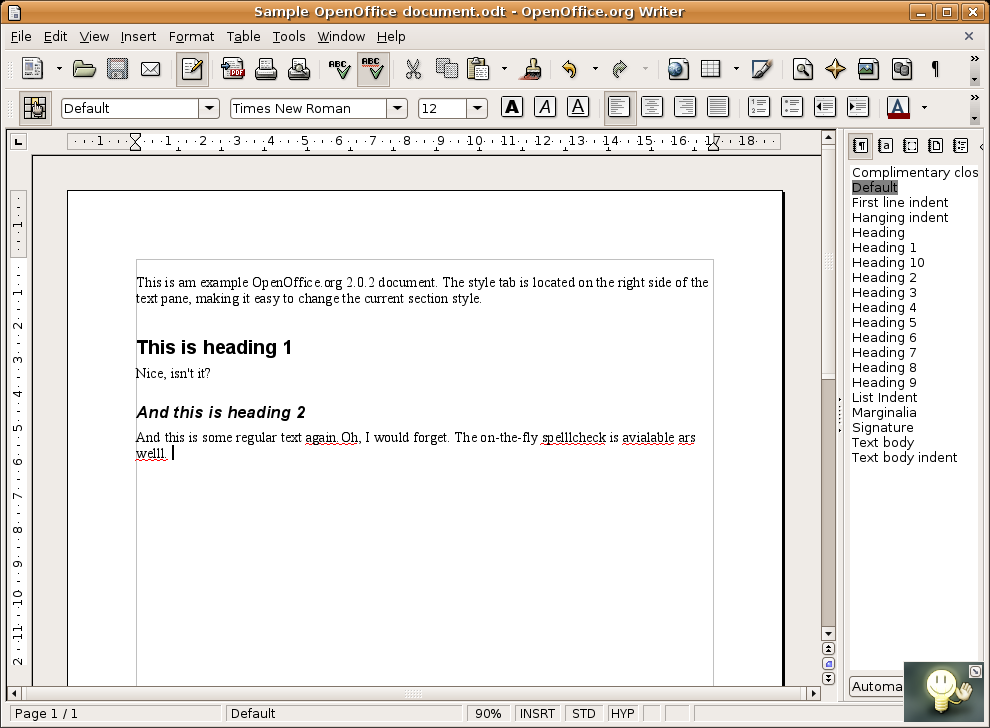 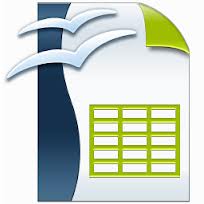 ওপেন অফিস ওয়ার্ড
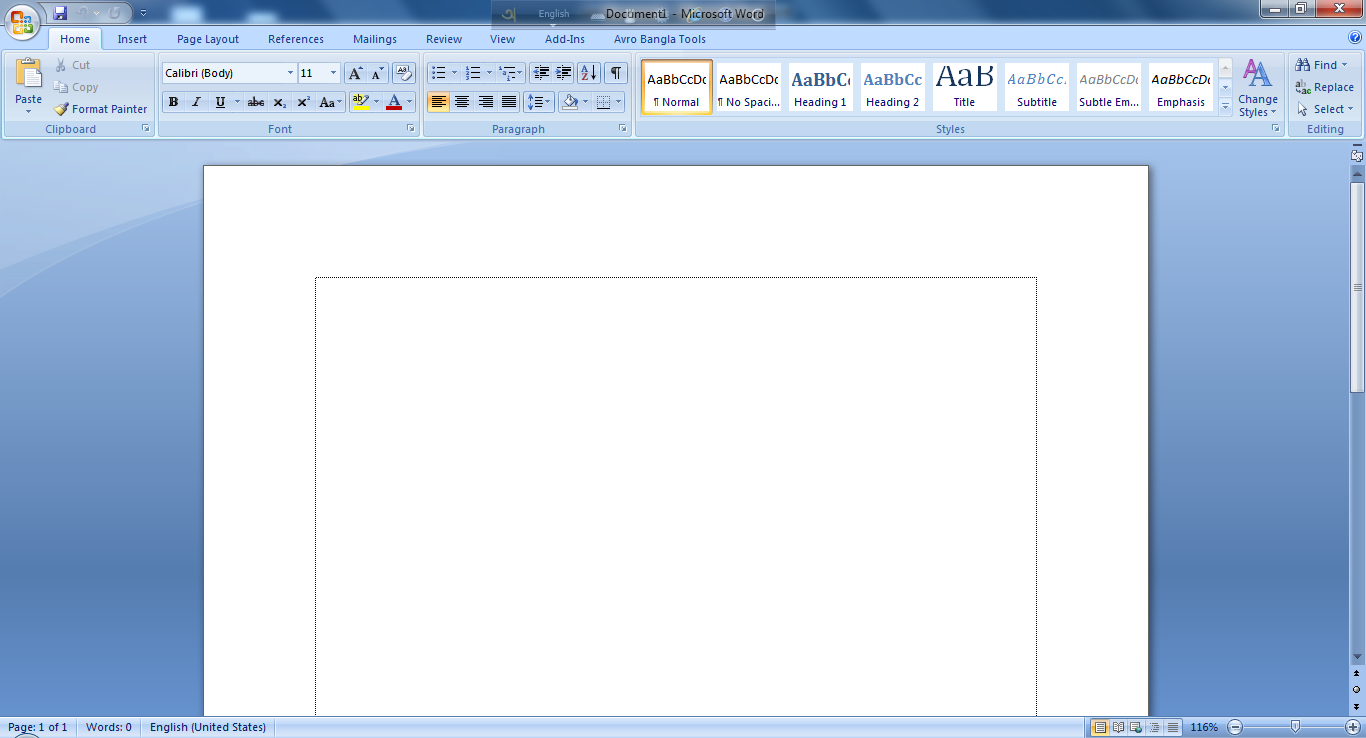 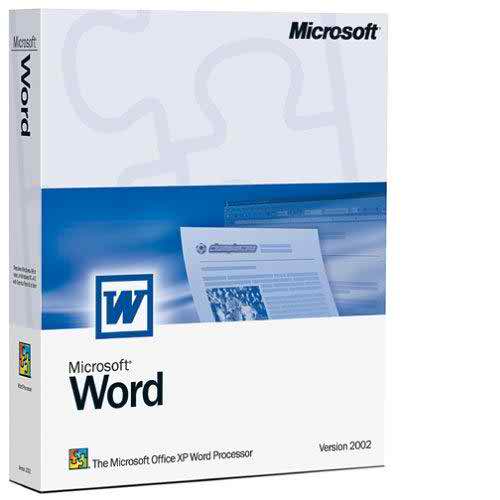 এম এস ওয়ার্ড
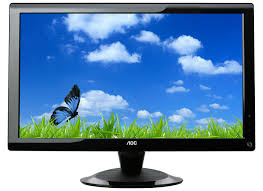 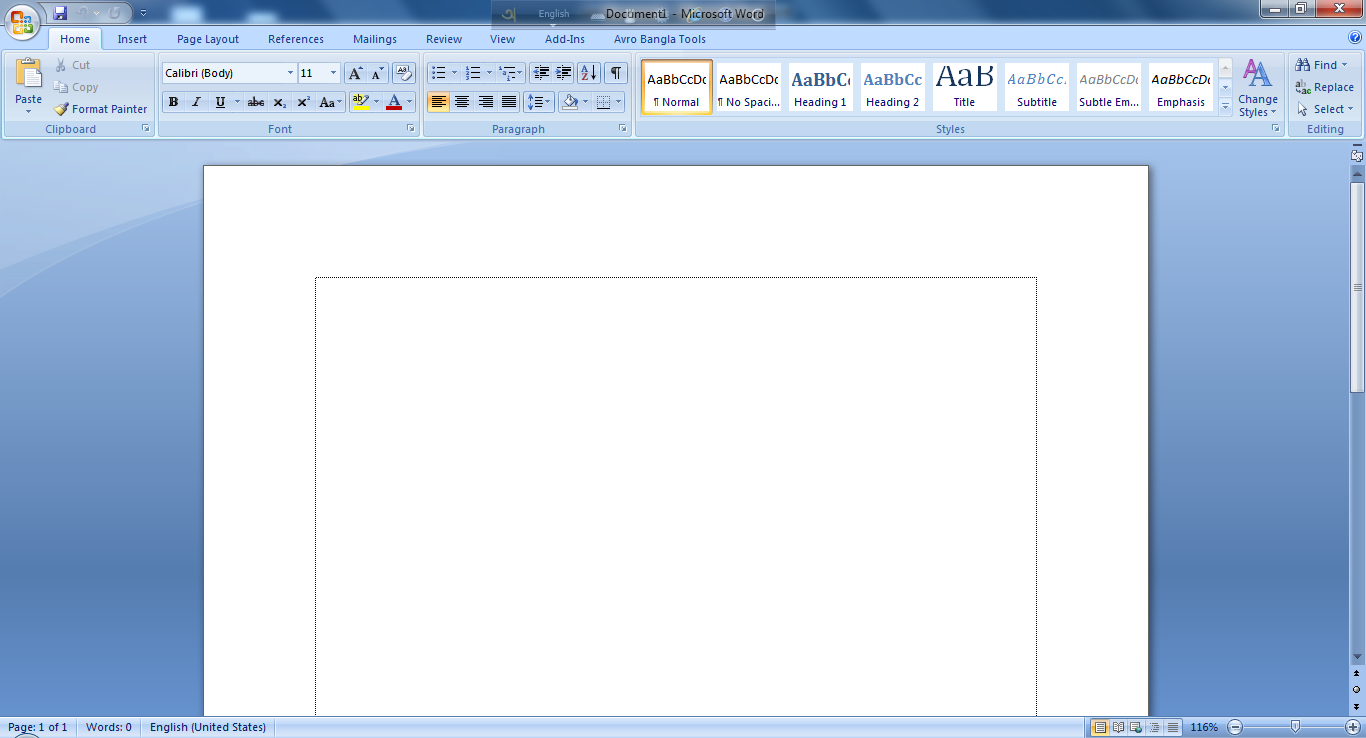 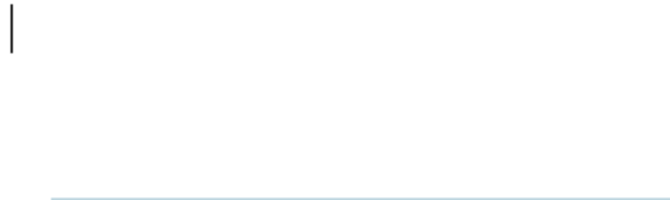 এই খাড়া লাইনকে কী বলে?
কার্সর
ওয়ার্ড প্রসেসর প্রগ্রাম চালু হলে পুরো মনিটর জুড়ে সাদা কাগজের মত পৃষ্ঠা খুলবে।  
একটি খাড়া লাইন জ্বলতে -নিভতে থাকবে।
Keyboard-এর ব্যবহার
Enter প্যারা করতে বা নিচের লাইনে যেতে ব্যবহৃত হয়।
Shift চেপে ধরে বড় হাতের অক্ষর লিখতে হয়।
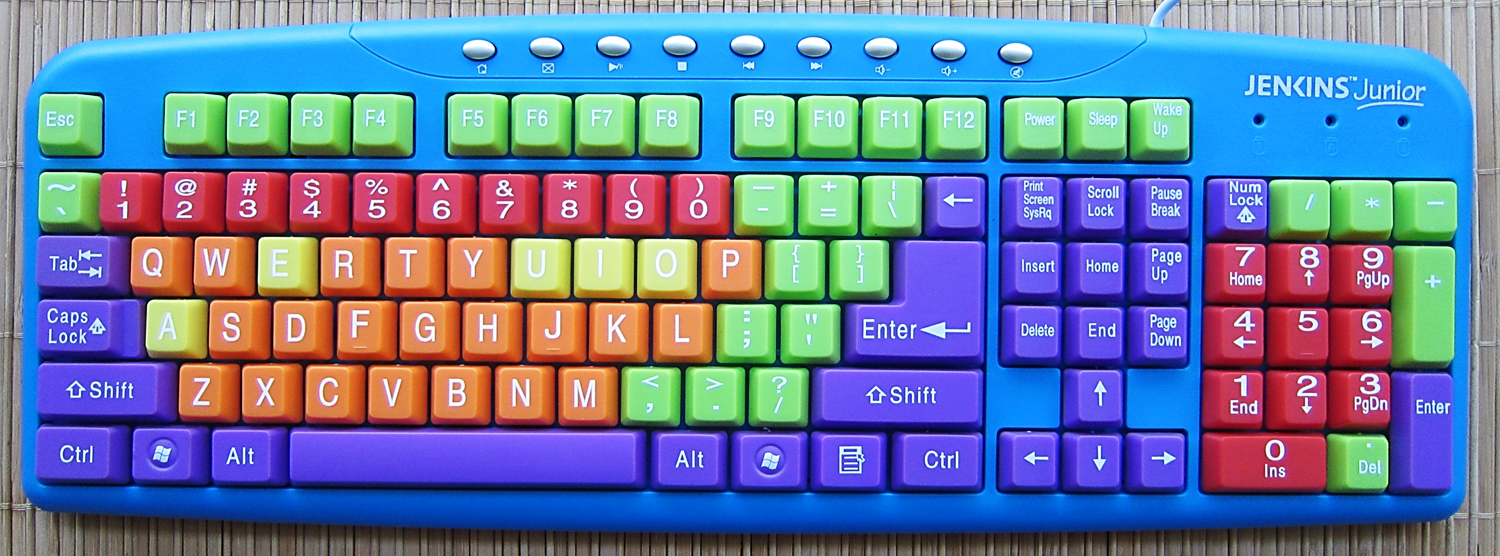 Delete কারসরের পেছনের লেখা মোছে।
Space bar ২টি অক্ষরের মধ্যে ফাঁকা করে
Backspace  কারসরের সামনের লেখা মোছে।
New File তৈরি করার নিয়ম
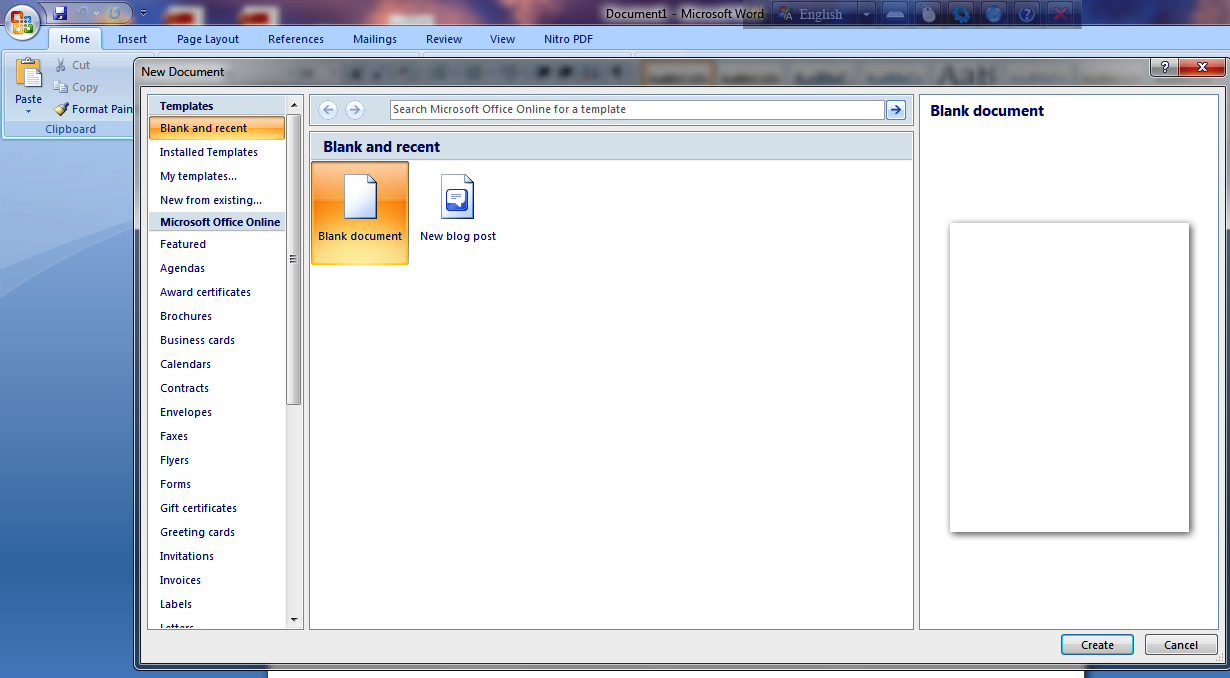 1. Office Button
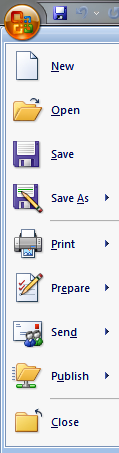 2. New
3. Blank Doc
4. Create
File Save করার নিয়ম
প্রথমে Office Button click
Save click
Save নামক ডায়ালগ Box আসবে
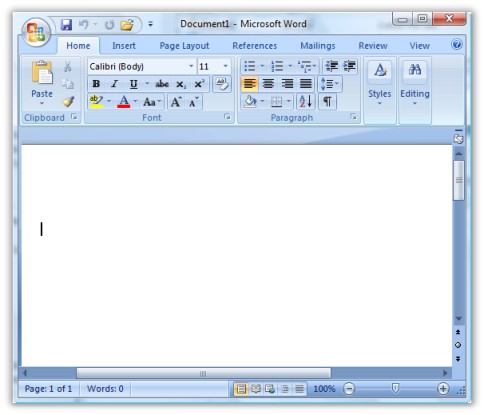 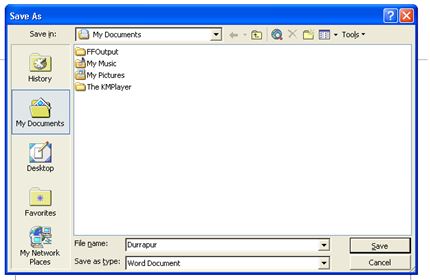 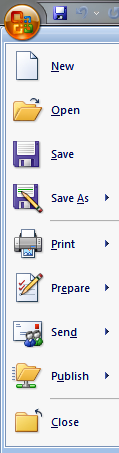 File Close করার নিয়ম
প্রথমে Office Button click
Close click
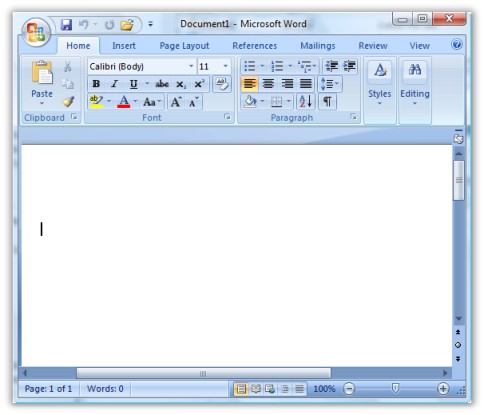 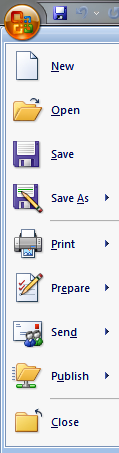 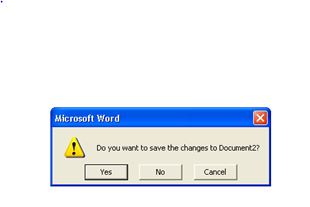 সেভ করবেন কিনা প্রশ্ন সহ ডায়লগ Box আসবে। সেভ না করার জন্য No বাটনে ক্লিক করলে ফাইল বন্ধ হবে। সেভ করার জন্য Yes (পূর্বের নিয়মে save করতে হবে)
File Open করার নিয়ম
Open নামক ডায়ালগ Box আসবে
Open click
প্রথমে Office Button click
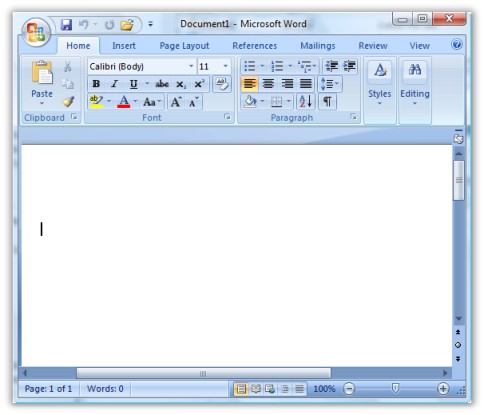 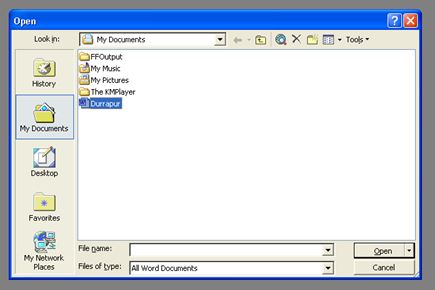 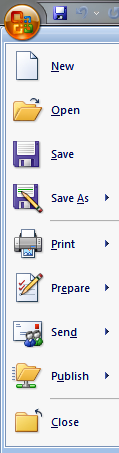 দলীয় কাজ
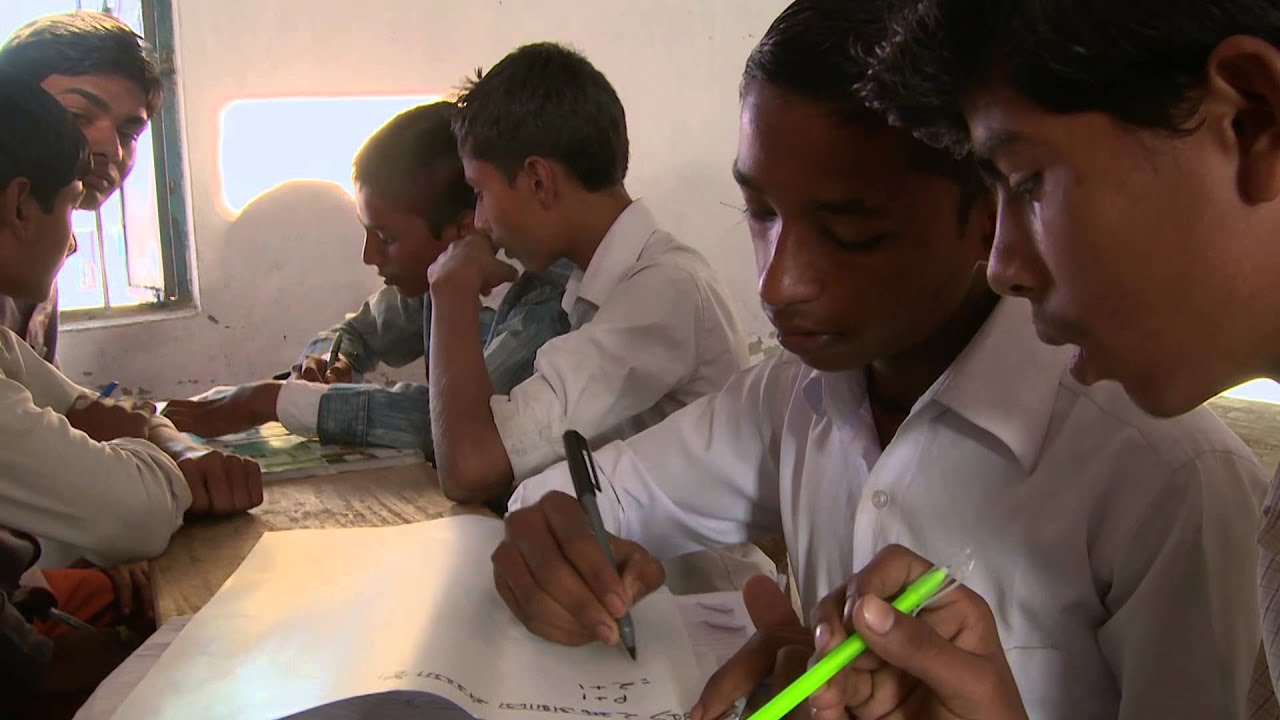 একটি নতুন ফাইল খুলে তোমার কয়েকজন সহপাঠির নাম লিখে তোমার নামে সংরক্ষণ (Save) কর এবং বন্ধ কর।
মূল্যায়ন
১। মনিটরের উপর ছোট ছোট ছবি বা চিহ্নকে কী বলে ?
ক. কার্সর
খ.  মাউস পয়েন্টার
ঘ.  ফোল্ডার
গ. আইকন
2। নতুন ফাইল খুলতে কোথায় ক্লিক করতে হবে?
ক. Open
খ. Insert
গ. New
ঘ.  Save
মূল্যায়ন
নিচের প্রশ্ন গুলোর উত্তর দাও
১। আইকন কী?
২। মাউস পয়েন্টার কী?
৩। ফাইল সংরক্ষণ করতে কোথায় ক্লিক করতে হবে?
বাড়ির কাজ
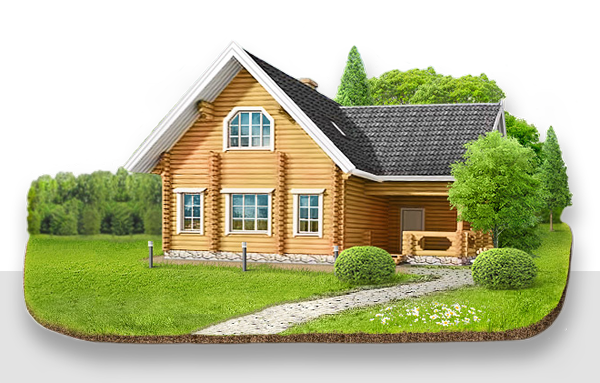 একটা ফাইল খুলে সেখানে “The quick brown fox jumps over a lazy dog” এই বাক্যটা লেখ। এই বাক্যের বৈশিষ্ট্য খাতায় লিখে আনবে।
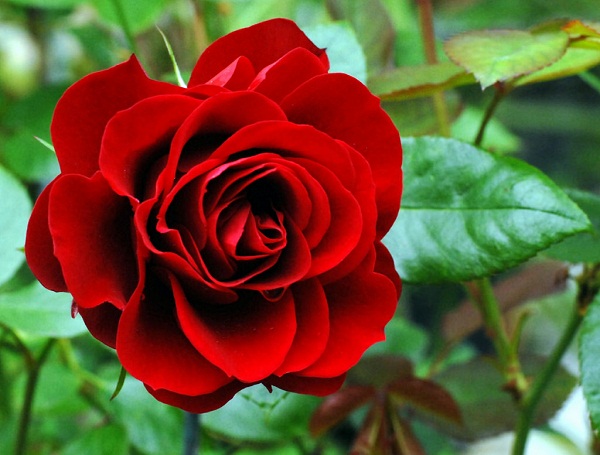 ধন্যবাদ সকল শিক্ষার্থীকে